Successful Flexible, Accessible Pathways: Making this Work
Professor Ruth Whittaker
PVC Education and Students University of Brighton
Chair of National RPL Framework for Scotland Expert Group 
R.Whittaker2@brighton.ac.uk
What are we trying to achieve ?
UK Policy context
How can we make flexible, accessible pathways work?
How can we make flexible, accessible pathways work?
How can we make flexible, accessible pathways work?
The role of Recognition of Prior Learning (RPL)  today?
What does RPL mean?
Process for recognising learning that has its source in experience and/or previous formal, non-formal and informal learning contexts: 
knowledge and skills gained within school, college and university 
outside formal learning situations such as through life and work experiences. 
RPL recognises the value of learning wherever it occurs, either to meet programme entry requirements or to achieve credit towards a named award and/or support educational or career planning
The role of RPL today?
Skills agenda and economic growth 
Meeting employer needs 
Supporting growing diversity of learning and qualifications landscape:
 Apprenticeships 
Higher vocational /technical qualifications 
Modular and microcredentials
Widening participation
RPL today : a global perspective
Recognition of Prior Learning : an International Scan
 QAAS,  August 2021

Differing terminology, processes, frameworks and support for RPL across the globe 



https://www.enhancementthemes.ac.uk/docs/ethemes/resilient-learning-communities/recognition-of-prior-learning-an-international-scan.pdf?sfvrsn=4267d681_14
Recognition of Prior Learning National Framework for Scottish HE Review
Why and How?

RPL Expert Review Panel 
QAAS consultation work in 2021- international scan 
Flexible and Accessible Learning strand of the Enhancement Theme ‘Resilient Learning Communities’: Recognition of Prior Learning and Experience (RPL/RPEL) and the use of Micro credentials
Current practice in the Scottish HEI sector; QAA and SCQF RPL toolkits; surveys
Four Key Sections
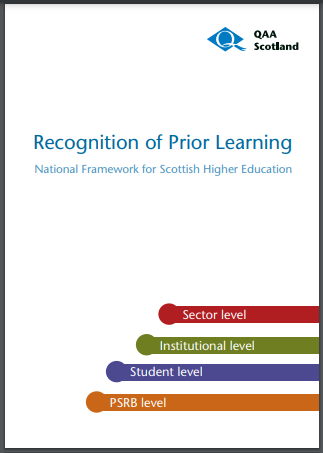 The 4 sections will remain but the PSRB level section will be updated to:
Employers and Professional Bodies
RPL Expert Group
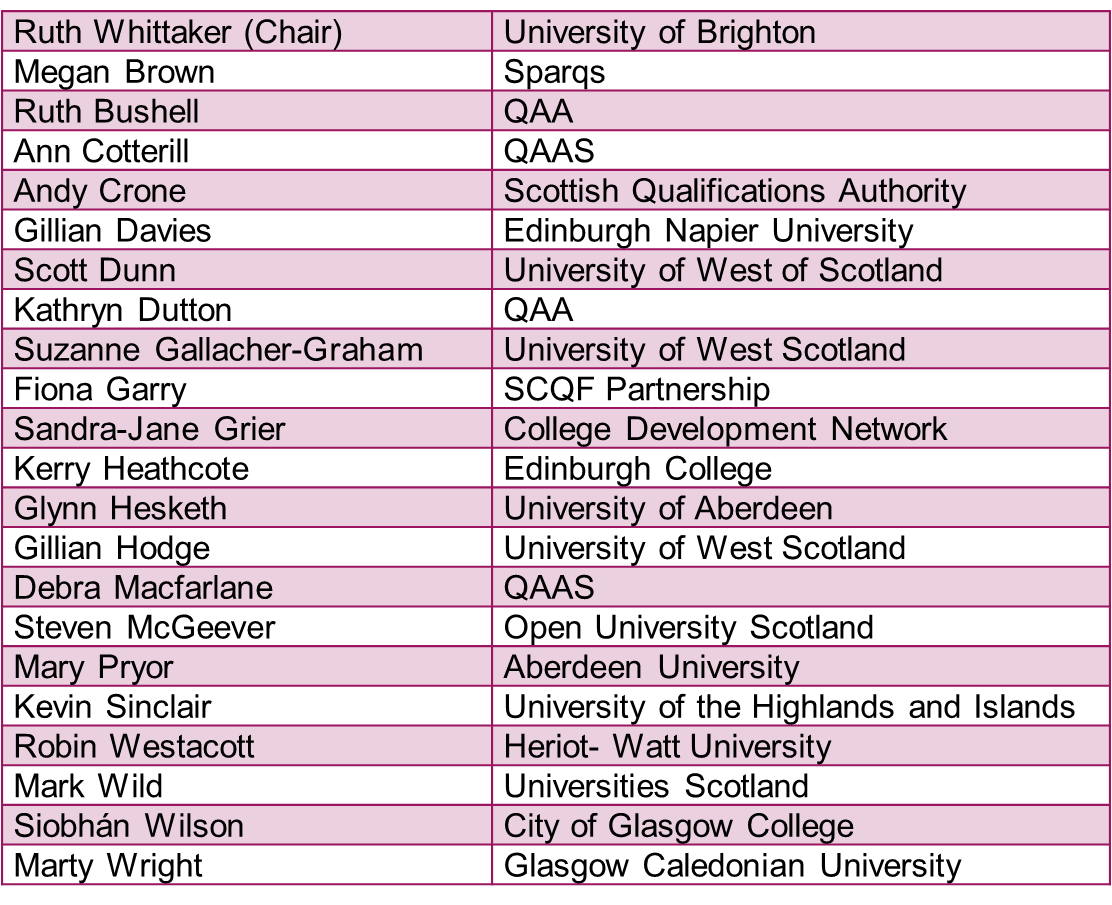 The Writers
Recognition of Prior Learning Framework for Scottish HE:  next steps
Publication Summer 2022
2022/23 
Tertiary Sector RPL Community of Practice 
Publish a range of Models of Practice, including case studies
Border Crossing
Supporting non-linear pathways
Valuing learning –the role of credit
A more flexible, accessible  HE system 

What do we need to make this work?
Border Crossing – key enablers
Transforming practices